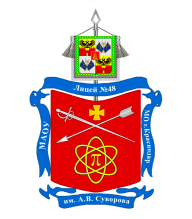 Муниципальное автономное общеобразовательное учреждение муниципального образования город Краснодар лицей № 48 имени Александра Васильевича Суворова
Отчет о реализации проекта 
краевой инновационной площадки за 2019 год

Обеспечение качества инженерно-технологического образования в условиях многомерного сетевого взаимодействия посредством инновационной технологизации образовательного процесса
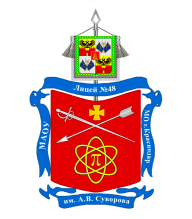 Актуальность проекта
Инженерное  образование  школьников крайне востребованная инновация для решения стратегических задач развития инновационного образования,  инновационной экономики.
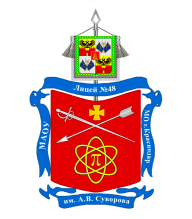 Объект, предмет и гипотеза проекта
Объект исследования: образовательный процесс общеобразовательной организации.
Предмет исследования: инженерно-технологическая профилизация, предпрофильная подготовка и профильное обучения.
 Гипотеза исследования: качество инженерно-технологического образования будет обеспечено, если будут определены  и реализованы оптимальные условия и механизмы непрерывной инженерно-технологической профилизации, предпрофильной подготовки и профильного обучения, а также будет проводится мониторинг данного процесса.
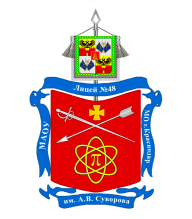 Цель инновационного проекта
определение оптимальных условий и механизмов непрерывной инженерно-технологической профилизации, предпрофильной подготовки и профильного обучения на основе многомерного сетевого взаимодействия посредством инновационной технологизации образовательного процесса.
Задачи инновационного проекта
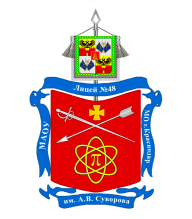 1. Разработать и реализовать психолого-педагогические, организационные, кадровые и материально-технические условия, обеспечивающие практико-ориентированную высокотехнологичную образовательную среду.
2. Разработать и реализовать механизмы непрерывной инженерно-технологической профилизации, предпрофильной подготовки и профильного обучения: комплексную интерактивную модель обеспечения качества иженерно-технологического образования, многомерную модель сетевого взаимодействия, модель навигатора непрерывной  индивидуальной профилизации обучающихся и его электронного автоматизированного аналога.
3. Обогатить практику непрерывной инженерно-технологической профилизации, предпрофильной подготовки и профильного обучения инновационным содержанием и технологиями организации образовательного процесса (в т.ч.технологии «Смешанная школа» и технология гибкого проектного управления AGILE(Skram-уроки).
4. Разработать и реализовать мониторинг эффективности реализации проекта.
5. Разработать нормативно-правовое и методическое обеспечение деятельности образовательных организаций по проблеме непрерывной инженерно-технологической профилизации, предпрофильной подготовки и профильного обучения и транслировать инновационный опыт.
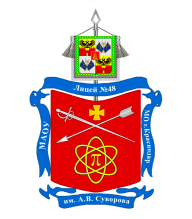 Обоснование идеи инновационного проекта
Создание образовательной среды, которая должна стать мотивирующей для интеллектуального  и творческого развития детей, способствующей усвоению физико-математических и технических дисциплин, формирующей устойчивый интерес к исследовательской, проектной, инженерно-конструкторской деятельности.
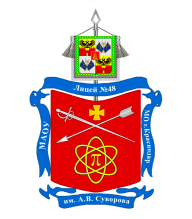 Дополнительные общеобразовательные программы
Разработано и реализовано в образовательном процессе 18 программ по внеурочной деятельности
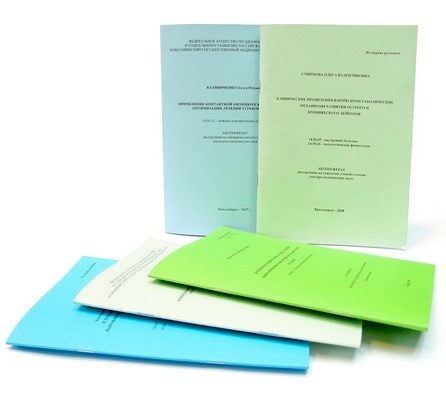 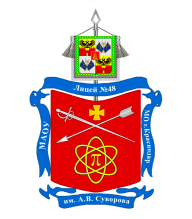 Инженерный класс
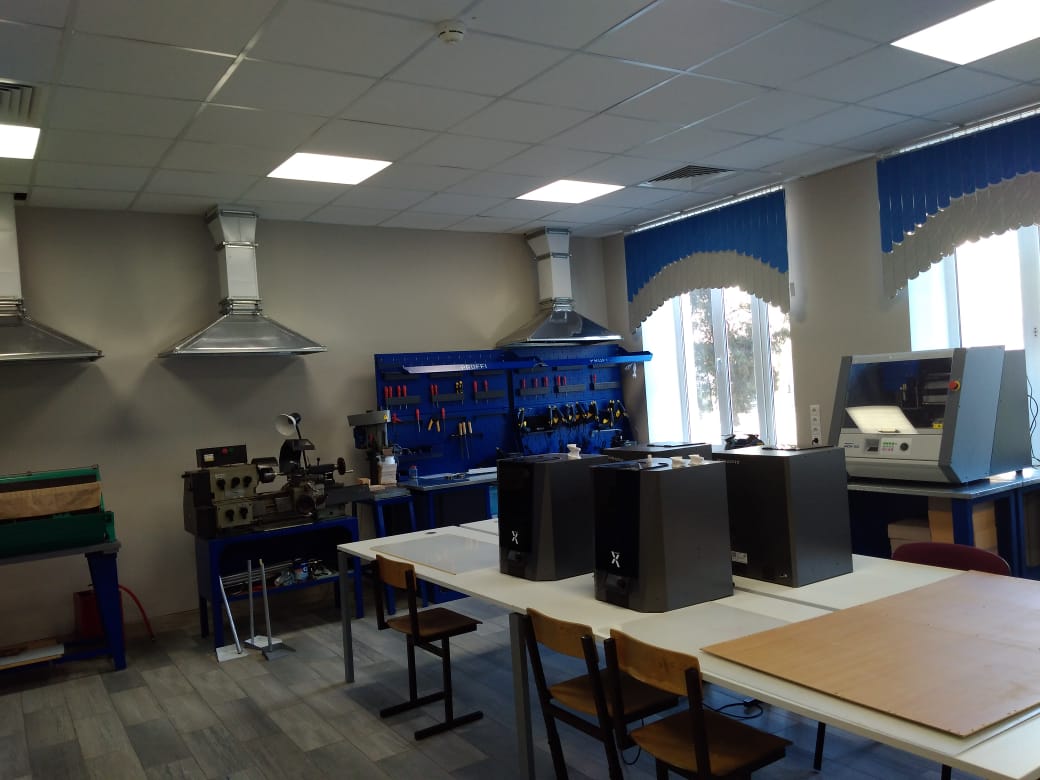 Региональная площадка
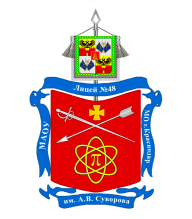 Победители и призеры Всероссийской олимпиады школьников ПАО «Россети» получат право участвовать в энергетической проектной смене, организуемой при участии «Россетей».
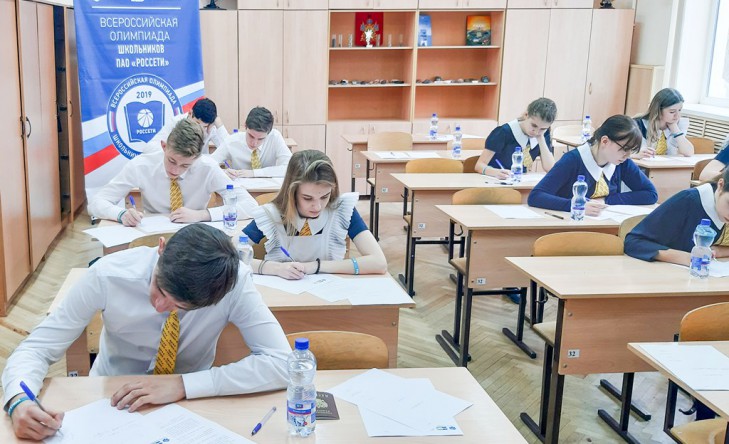 2-3 марта 2019 г. в Краснодаре на базе лицея № 48 имени А.В. Суворова прошел региональный этап Всероссийской олимпиады школьников ПАО «Россети». Участниками отборочного этапа стали 80 кубанских школьников, которые демонстрировали свои знания по математике, информатике и физике.
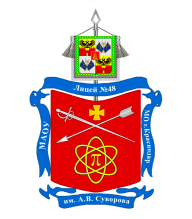 Проектно-исследовательская деятельность
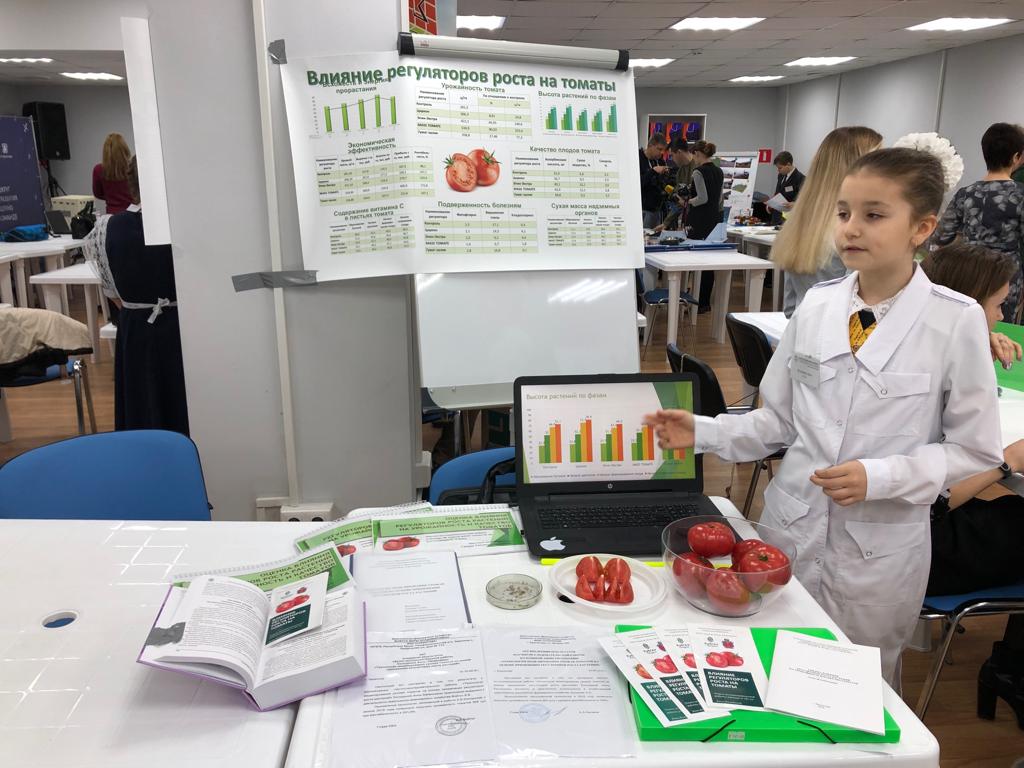 6 марта 2019 г. в городе Краснодар проходил региональный этап Всероссийского конкурса научно-технологических проектов "Большие вызовы". Лицей представляли Колодина Анна, учащаяся 6 "и" класса и Половинко Александра, учащаяся 10 "и/т" класса.
Олимпиадное движение
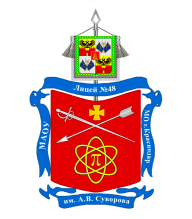 Олимпиадное движение
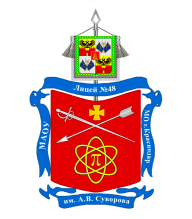 Комаренко Анна
призёр заключительного этапа ВОШ
Летняя занятость
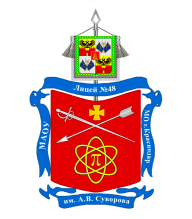 Летний профильный лагерь 
«Школа юного учёного»
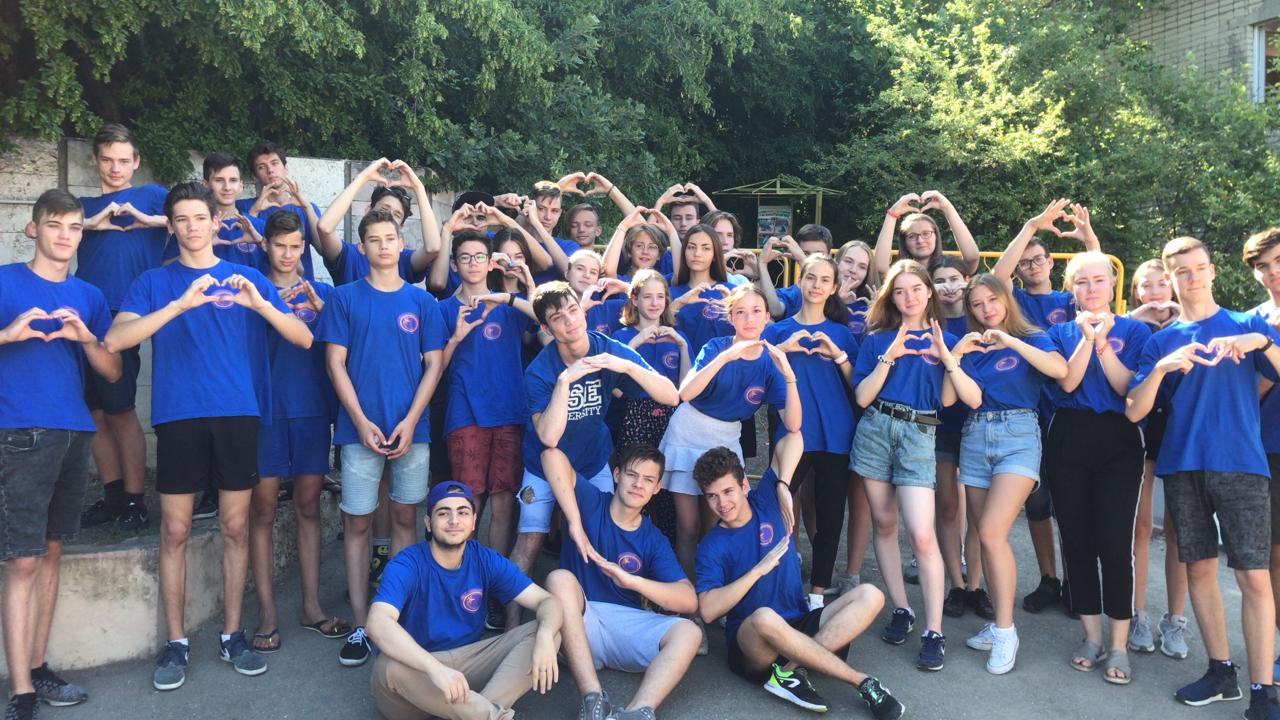 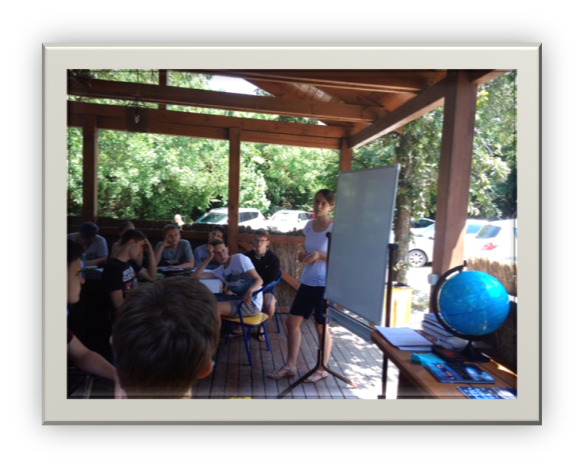 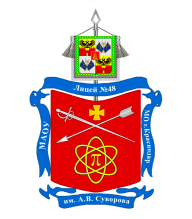 Образовательные программы
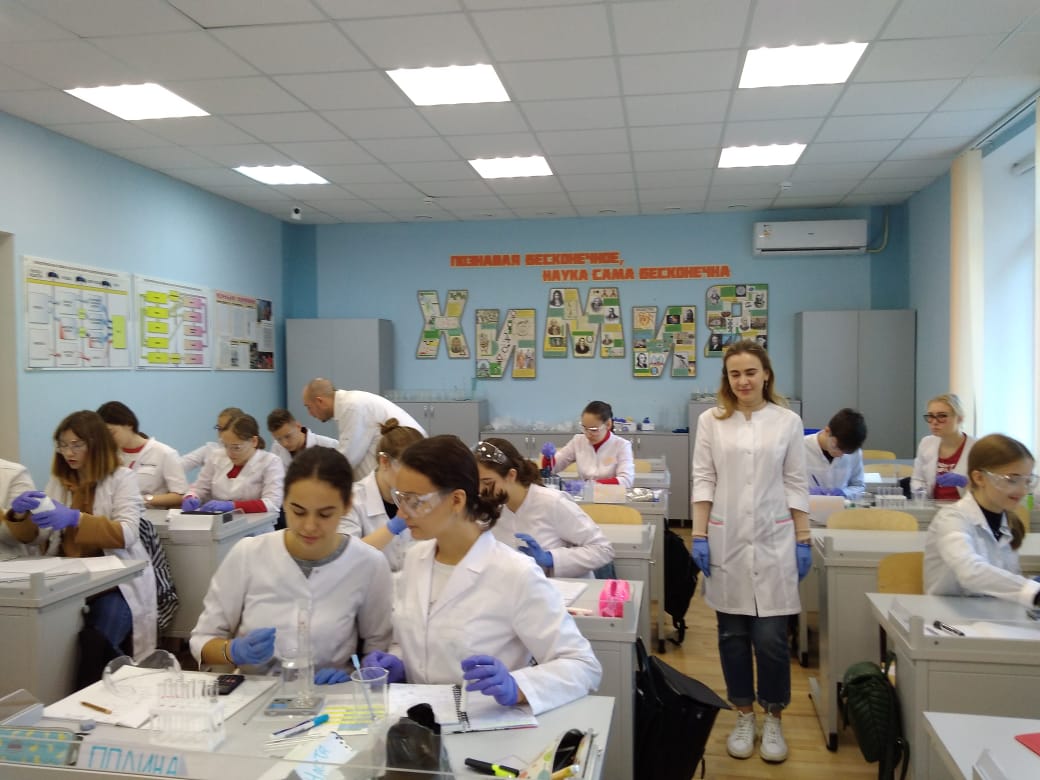 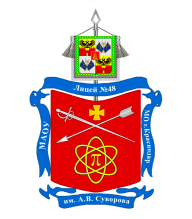 Транслирование результатов деятельности в рамках проекта
март 2019 - международная научно-практическая конференция «Образование в поликультурном мире»
сентябрь 2019 –краевой фестиваль образовательных инноваций «От инновационных идей до методических пособий»
октябрь 2019 –конкурс «Лучший педагогический опыт» в рамках VII Всероссийского педагогического Фестиваля
декабрь 2019 –краевая научно-практическая конференция "Реализация ФГОС СОО: первые шаги, лучшие практики " по теме "Опыт и перспективы развития инженерных классов"